Szkolenie z Bezpieczeństwa Mobilnej Gastronomii (Food Truck)
Część 4: Bezpieczna obsługa butli propanowej
Niniejsze materiały zostały wyprodukowane w ramach dotacji numer SH-39170-SH2 otrzymanej od Administracji Bezpieczeństwa i Higieny Pracy Departamentu Pracy Stanów Zjednoczonych. Niekoniecznie odzwierciedlają one poglądy ani politykę Departamentu Pracy Stanów Zjednoczonych, a także wymienienie nazw handlowych, produktów komercyjnych lub organizacji nie oznacza poparcia ze strony Rządu Stanów Zjednoczonych.
[Speaker Notes: Ta część modułów szkoleniowych powinna trwać od 20 do 25 minut, zależnie od ilości pytań zadawanych przez uczestników.]
Cel szkolenia
Po ukończeniu tego modułu uczestnik będzie w stanie:
Zidentyfikować podstawowe właściwości propanu oraz zagrożeń związanych z użytkowaniem butli propanowej.
Rozpoznać i zastosować środki kontroli powyższych zagrożeń w celu zminimalizowania ryzyka z nimi związanego.
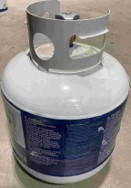 Bezpieczna obsługa butli propanowej
Propan: Niebezpieczny materiał wymagający szacunku
Propan to rodzaj gazu ziemnego skroplonego (LP-Gaz), który może być transportowany w zbiornikach i używany do celów kulinarnych.
Według NFPA, 68% pożarów w samochodach gastronomicznych (food truckach) jest wynikiem wycieków lub uszkodzeń strukturalnych butli propanowych.
Butla propanowa o pojemności 20 funtów (9 kg) = energia wybuchowa równa 120 lasek dynamitu.
Uwaga: Prawnicy specjalizujący się odszkodowaniach za obrażenia cielesne zaczynają traktować wypadki w gastronomii mobilnej jako kolejną usługę prawniczą
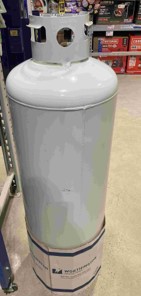 OSTRZEŻENIE: Przepisy stanowe i lokalne mogą się różnić; udzielane tutaj wskazówki opierają się na wytycznych NFPA i zakładają, że menadżerowie będą się kierować wytycznymi pochodzącymi od lokalnych organów władzy i odpowiednio przeszkolonych profesjonalistów, gdy będzie to konieczne.
Co sprawia, że butla z propanem jest niebezpieczna?
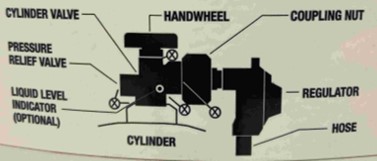 Propan jest gazem w temperaturze pokojowej.
Cena jest podawana za galon, ale sprzedawany jest według wagi.
1 funt propanu = 0,236 galonów (60°F), więc 100 funtów = 23,6 galonów.
1 galon = 4,24 funta (gaz jest cięższy od powietrza, ale lżejszy od wody).
Propan jest pod wysokim ciśnieniem, aby utrzymać się w stanie ciekłym wewnątrz butli.
Gdy zawór jest otwarty, propan w stanie gazowym przemieszcza się do palników.
Wyzwania:
Klimat gorący: konieczne jest pozostawienie miejsca
	na rozszerzenie gazu w butli.
Klimat zimny: niskie ciśnienia mogą wymagać uzupełnienia
	nawet wtedy, gdy butla nie jest pusta.
Propan
Ciekły Propan
80% 
Pojemności
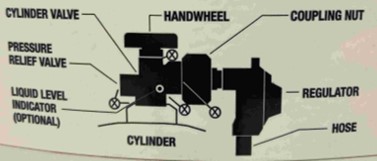 pokrętło
zawór
Śruba złączna
Zawór bezpieczeństwa ciśnieniowego
Regulator
Wskażnik poziomu cieczy (opcja)
Wąż
butla
[Speaker Notes: BLEVE (Boiling Liquid Expanding Vapor Explosion) może również oznaczać Skuteczne Niszczenie Wszystkiego Poprzez Wybuch Rozprężającej Się Pary.]
Co było przyczyną wypadku w Filadelfii w 2014 roku?
1 lipca 2014: Eksplozja samochodu gastronomicznego (food trucka) w Filadelfii, 2 osoby zabite, 13 rannych.
Wyjaśnienie: https://youtu.be/1YLLfOreaVE 
Czynniki/Kolejność zdarzeń:
100-galonowa butla propanu pochodziła z roku 1948 i nie posiadała zaworu bezpieczeństwa.
Wysokie temperatury powodowały rozszerzanie się propanu, ciśnienie wzrastało bez możliwości uwalniania przez zawór bezpieczeństwa.
Ostatecznie butla pękła, a ciekły propan wydostał się i przekształcił w gaz.
Na nagraniu widać chwilę, gdy pojawia się chmura pary przed zapłonem.
Każde źródło zapłonu w pobliżu podpala propan.
Co powoduje, że propan jest niebezpieczny?
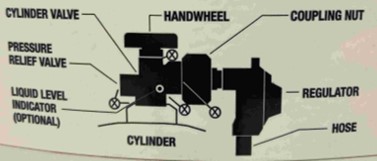 Propan jest pod wysokim ciśnieniem, aby pozostać w stanie ciekłym wewnątrz butli.
Po otwarciu zaworu, propan w stanie gazowym przemieszcza się do palników
Środki kontrolne mające na celu zapobieganie wypadkom (rozwiązania techniczne, praktyki pracy):
NIE wypełniaj butli powyżej 80% jej pojemności.
W gorący dzień propan potrzebuje miejsca do rozszerzania się aby nie stanowić zagrożenia.
Zawór bezpieczeństwa ciśnieniowego:
Umożliwia uwalnianie propanu, jeśli ciśnienie wewnątrz butli wzrasta.
Biała/refleksyjna powierzchnia zewnętrzna:
Odbija ciepło zamiast je absorbować.
Zachowaj odległość od źródeł zapłonu:
Uwolniony propan jest gęstszy od powietrza i może się
przemieszczać.
Propan
Ciekły Propan
80% 
Pojemności
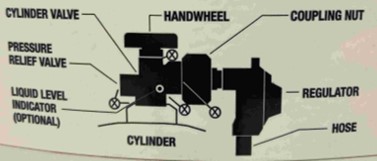 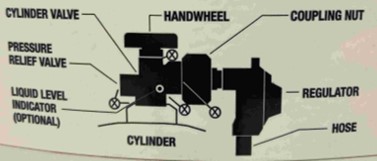 pokrętło
zawór
Śruba złączna
Zawór bezpieczeństwa ciśnieniowego
Regulator
Wskażnik poziomu cieczy (opcja)
Wąż
butla
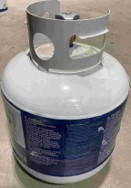 Ogólna lista kontrolna dotycząca bezpieczeństwa butli propanowej
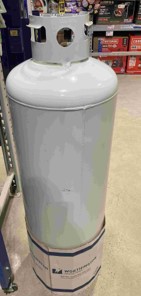 Film instruktażowy dotyczący bezpieczeństwa propanu 1 (WorkSafe BC): https://youtu.be/rHRwS2B3Vv0 
Film instruktażowy dotyczący bezpieczeństwa propanu 2 (WorkSafe BC): https://youtu.be/vCSi6tXcRJs
[Speaker Notes: Przepisy Departamentu Rolnictwa Karoliny Północnej opierają się na normie NFPA 58, Kodeks gazów naftowych skroplonych: https://www.ncagr.gov/standard/LP/LPgasConcerns/documents/FoodTruckInspectionItems.pdf]
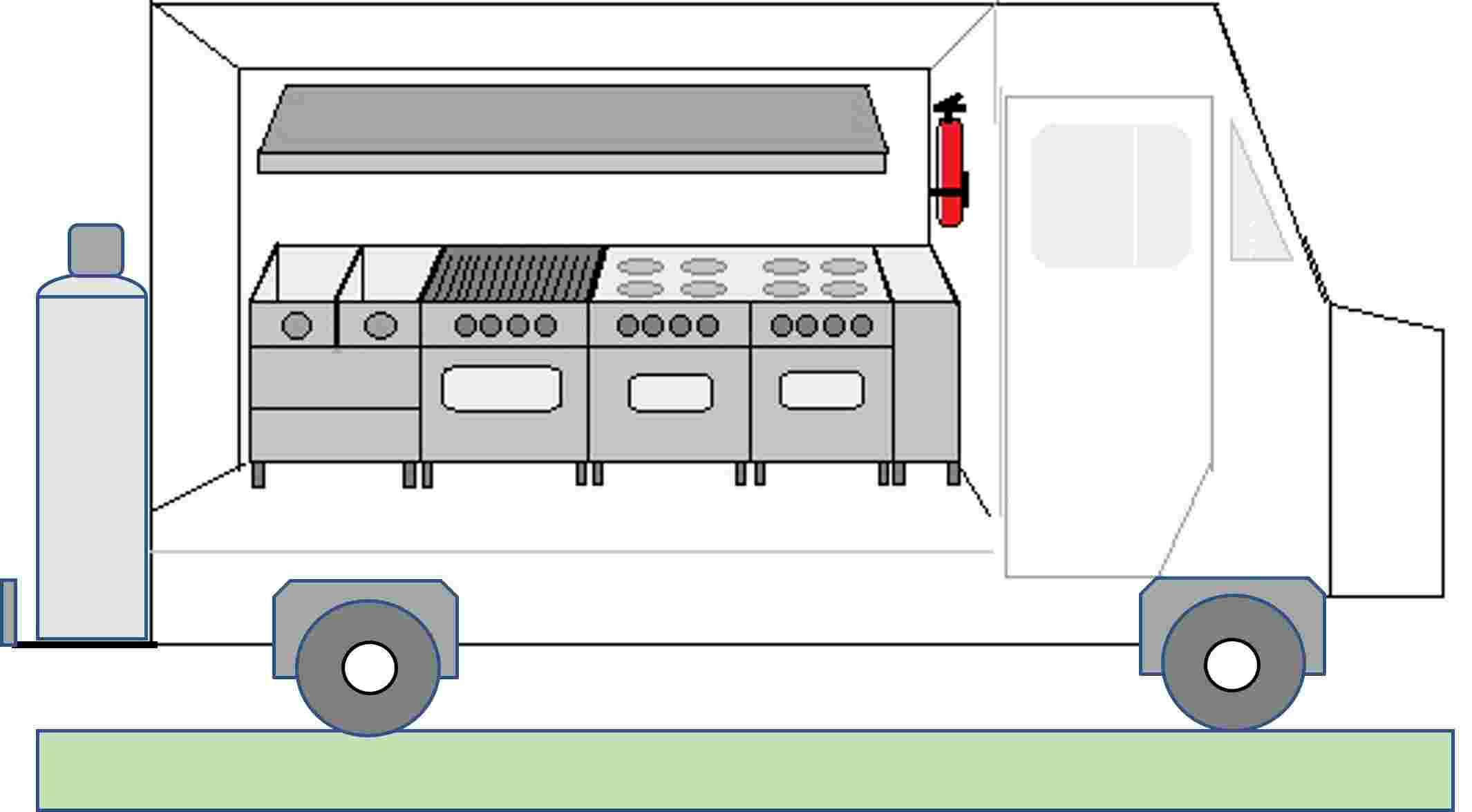 Lokalizacja/mocowanie butli z propanem
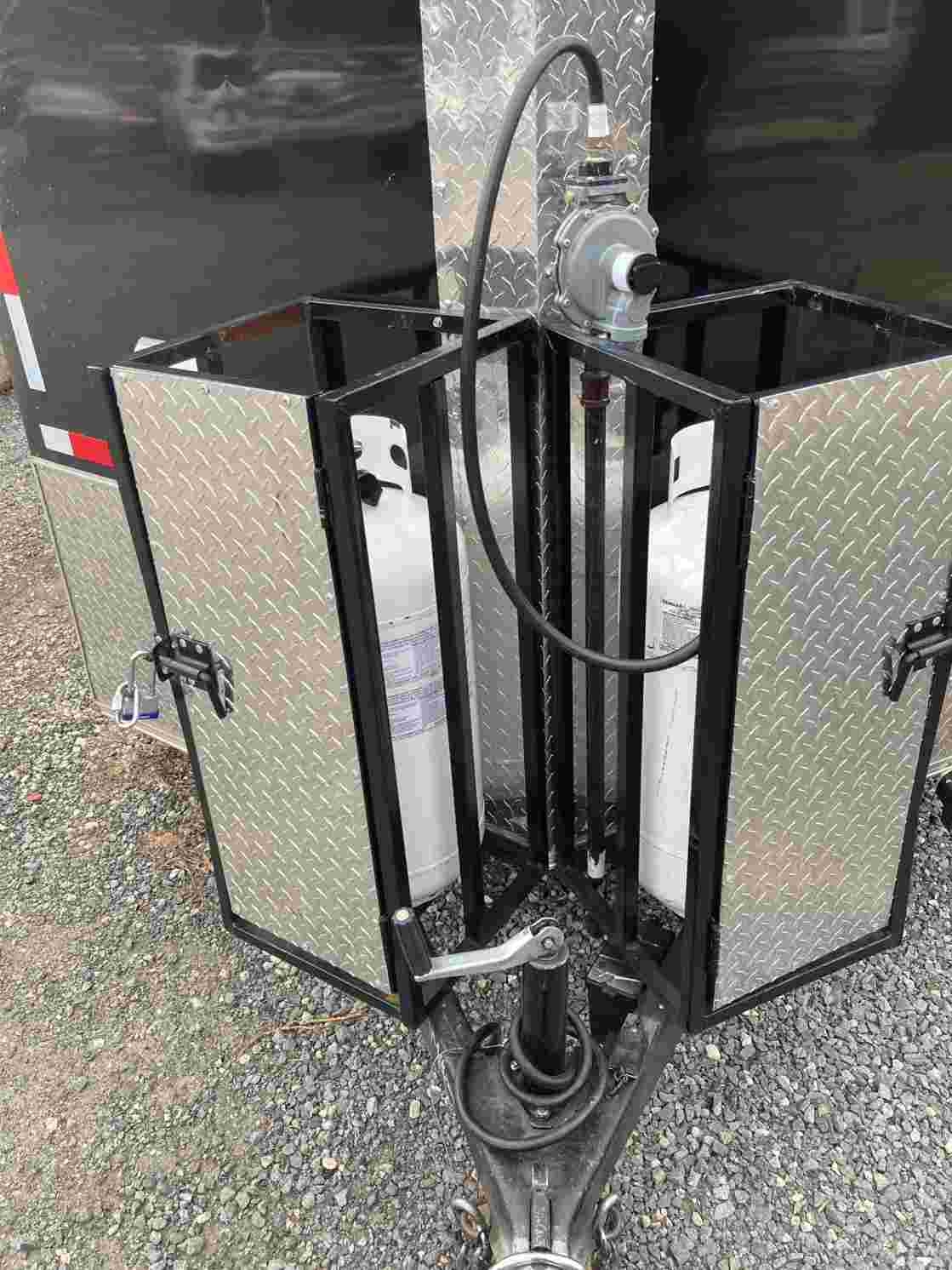 [Speaker Notes: Przepisy Departamentu Rolnictwa Karoliny Północnej opierają się na normie NFPA 58, Kodeks gazów naftowych skroplonych: https://www.ncagr.gov/standard/LP/LPgasConcerns/documents/FoodTruckInspectionItems.pdf]
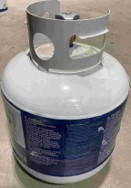 Linie/podłączenia propanowe/systemy rurociągowe propanu
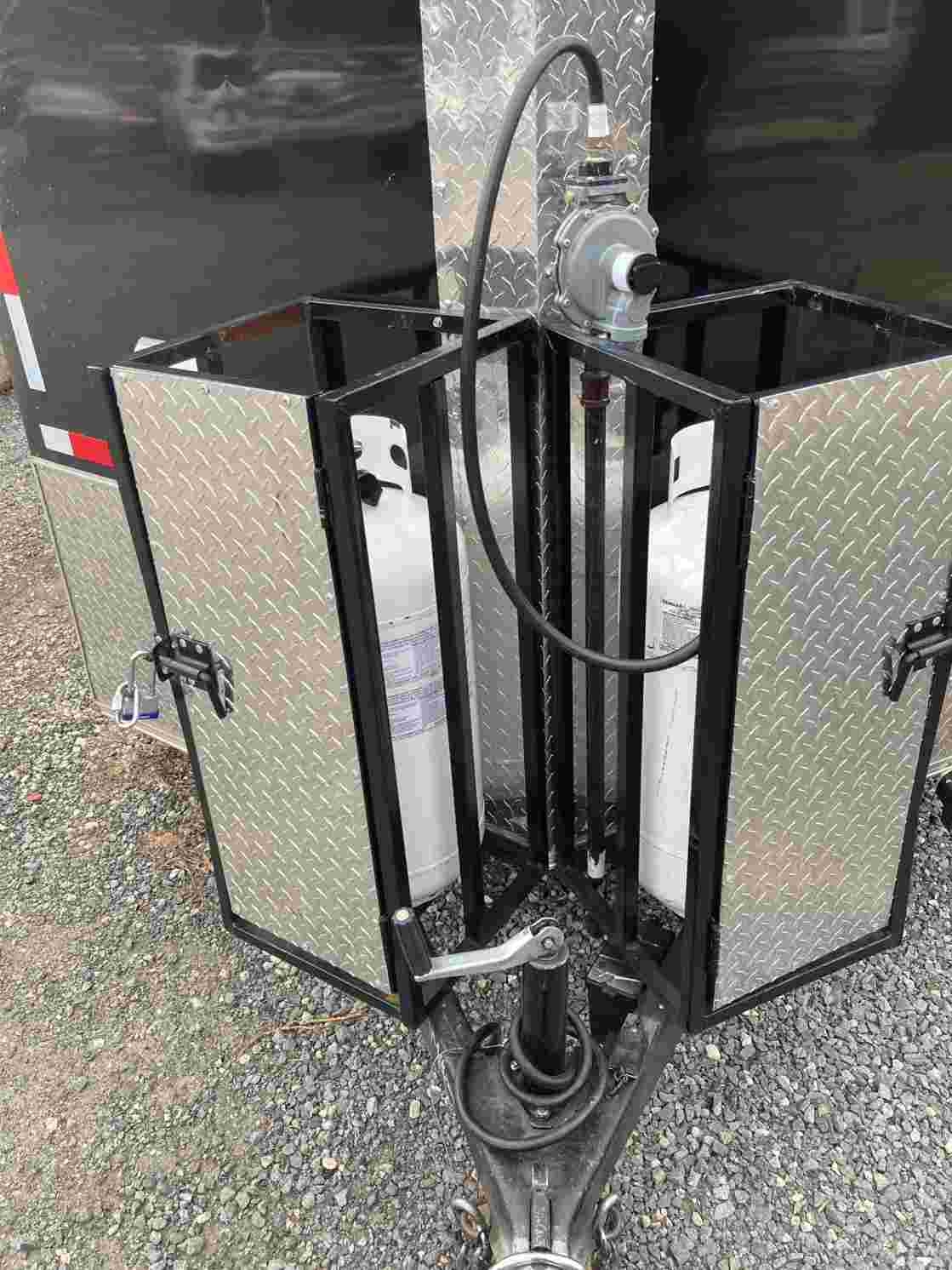 [Speaker Notes: Przepisy Departamentu Rolnictwa Karoliny Północnej opierają się na normie NFPA 58, Kodeks gazów naftowych skroplonych: https://www.ncagr.gov/standard/LP/LPgasConcerns/documents/FoodTruckInspectionItems.pdf]
Linie/podłączenia propanowe/systemy rurociągowe propanu (kontynuacja)
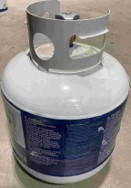 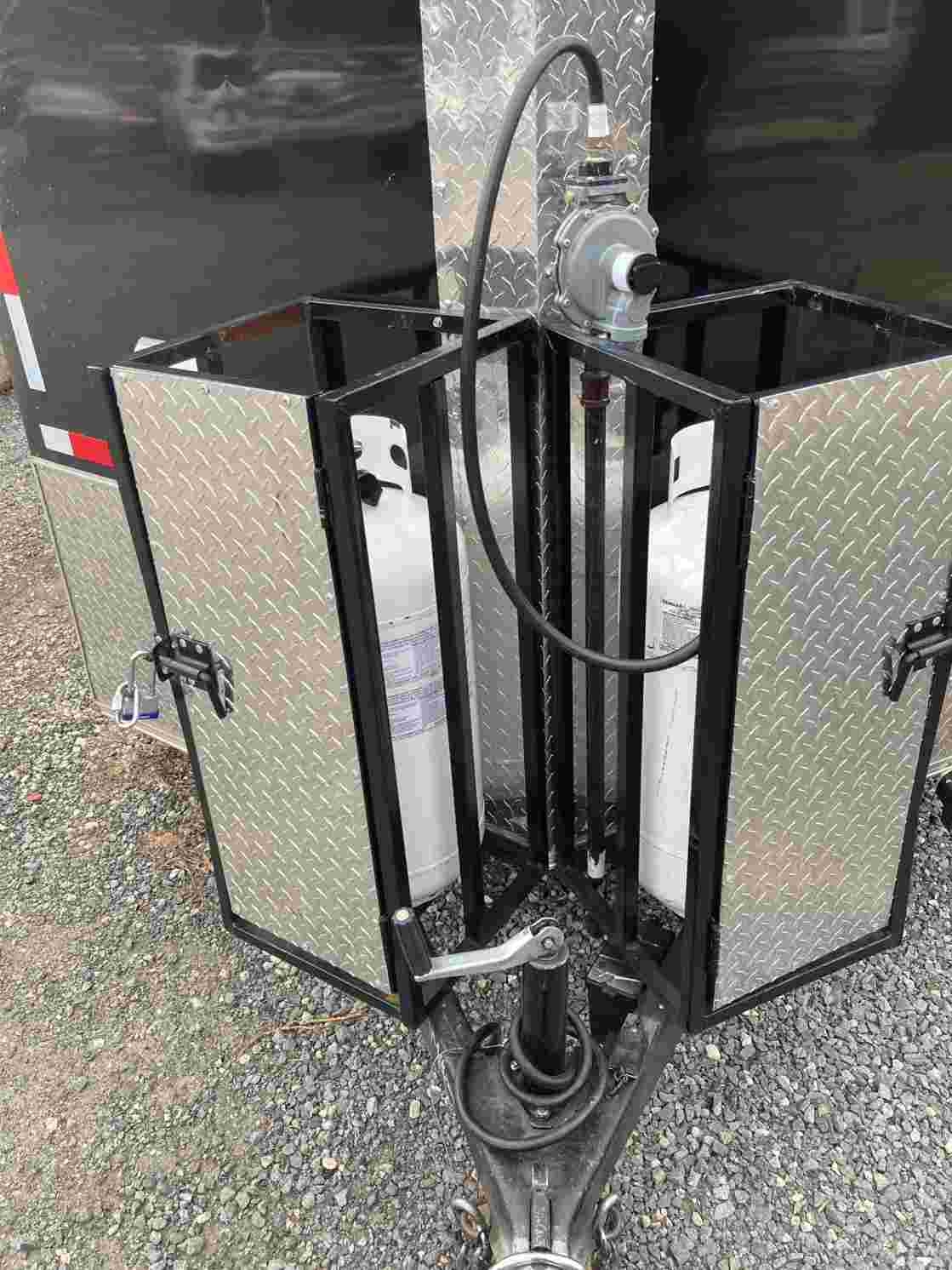 test bąbelkowy: https://youtu.be/2GA4vwg8ay4
[Speaker Notes: Przepisy Departamentu Rolnictwa Karoliny Północnej opierają się na normie NFPA 58, Kodeks gazów naftowych skroplonych: https://www.ncagr.gov/standard/LP/LPgasConcerns/documents/FoodTruckInspectionItems.pdf]
Uzupełnianie butli: Zasada wypełnienia na poziomie 80%
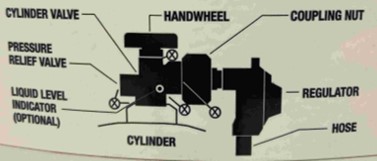 Propan
Propan, podobnie jak woda, rozszerza się pod wpływem podgrzewania, ale ilość rozszerzenia propanu jest 17-krotnie większa! (Przy tej samej objętości i zmianie temperatury)
Jeśli butla jest wypełniona na poziomie 80% (objętościowo) w ciepły, kwietniowy dzień, ta sama butla może mieć wypełnienie na poziomie 85% lub wyższe (objętościowo) 4 lipca.
Jest to ta sama MASA propanu, ale zajmuje większą OBJĘTOŚĆ.
Pozostawienie 20% miejsca w butli stanowi amortyzację przeciwko wzrostowi ciśnienia w gorącą pogodę.
Kto uzupełnia twoje butle? Jakiej metody używają?
Używaj tylko profesjonalistów, którzy są przeszkoleni w obsłudze propanu, nie używaj lokalnej stacji benzynowej ani sklepu (n. p., czy potrafią wyjaśnić, jak to działa?).
Ciekły Propan
80% 
Pojemności
[Speaker Notes: Jeśli woda rozszerza się o 1 cm3 przy wzroście temperatury o 20 stopni Fahrenheita, to ta sama ilość propanu rozszerza się o 17 cm3.
https://www.amerigas.com/amerigas-blog/propane-tanks/propane-tanks-and-the-80-percent-fill-rule

There is some debate on the best method for determining 80% full.  W]
Uzupełnianie butli - Zawór przelewowy
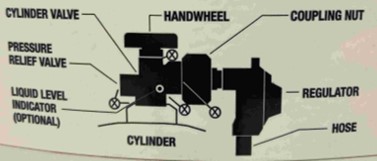 Propan
**NIE wypełniaj butli do pełna, a następnie nie pozwalaj, aby zawór przelewowy wypuścił "nadmiar" do powietrza.

Jest to niebezpieczne z wielu powodów:
Czy wypuszczenie gazu będzie przewidywalne?
Kiedy się tego spodziewasz i czy stanie się to na otwartej przestrzeni?
Czy może to się wydarzyć, gdy jesteś na imprezie z ludźmi wokół ciebie?
Gdzie trafia uwolniony propan?
Opadnie na ziemię i będzie się rozprzestrzeniał. Jeśli w pobliżu znajduje się źródło zapłonu...
Ciekły Propan
80% 
Pojemności
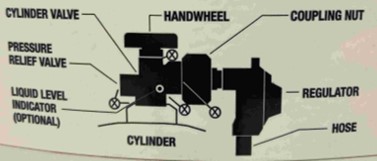 pokrętło
zawór
Śruba złączna
Zawór bezpieczeństwa ciśnieniowego
Regulator
Wskażnik poziomu cieczy (opcja)
Wąż
butla
Uzupełnianie - Jak mogę stwierdzić, czy butla jest wypełniona w 80%?
Znajdź "Tare Weight" (Tarę) butli.
Zważ butlę, gdy jest pusta.

Zważ butlę propanową przed uzupełnieniem.
Jeśli waga butli jest większa od Tary, w butli pozostaje trochę propanu.

Oblicz, ile całkowitej masy jest potrzebne.
Waga butli (Tara) + Waga propanu x 80%.
Na przykład: 18 lb pusta + (20 lb x 80%) = 18 lb + 16 lb = 34 lb
Tara: 		15 lb 
	    (= pusta butla)

Obecna waga:	17 lb
          (= 15 lb butla + 2 lb LP)


Waga całkowita= 
Tara + Waga Propanu x 80%
[Speaker Notes: Tara15 funtów jest tylko przykładem. Faktyczna waga butli może się różnić.]
Uzupełnianie butli propanowych - Omówienie wyzwań
Kwestia 1: Małe czy duże butle (20 – 100 lb.)?

Opcja 1: Małe butle
Zależne od wydarzenia/imprezy? Wygoda?

Opcja 2: Duże butle
Większa pojemność na duże, masowe imprezy i wydarzenia?
Czy łatwo je usunąć do uzupełnienia?
Czy konieczne jest usunięcie ich do uzupełnienia?
Kwestia 2: Kiedy i w jaki sposób będą uzupełniane butle?

Opcja 1: Jedna butla - nie wypełniona w pełni przed wydarzeniem
Uzupełnienie butli "do pełna" - czy jest to akceptowalne?

Opcja 2: Dwie butle o pojemności 100 funtów
Używanie jednej butli aż do wyczerpania, następnie przejście na drugą butlę i późniejsze uzupełnienie pierwszej butli.
Właściciele: Czy przy rozważaniu opcji bierzecie pod uwagę bezpieczeństwo? Jakie ryzyko jesteście gotowi podjąć w swoim biznesie?
[Speaker Notes: Pamiętaj że to, co jest dozwolone, może nie być najbezpieczniejszą opcją. Miej na uwadze, że aktualizacja lokalnych przepisów może być opóźniona.
Zabranie butli do uzupełnienia "do pełna" może prowadzić do jej przelewu i zwiększenia ryzyka.]
Podsumowanie:
Butle propanowe stanowią unikalne zagrożenie dla branży samochodów gastronomicznych w porównaniu do restauracji stacjonarnych.
 Aby kontrolować zagrożenia związane z butlami propanowymi, należy stosować wiele środków zapobiegawczych i kontrolnych. 
Podczas uzupełniania butli propanowych należy przestrzegać zasady wypełnienia na poziomie 80%.
Firmy powinny korzystać tylko z profesjonalistów posiadających odpowiednie przeszkolenie i doświadczenie w zakresie uzupełniania butli propanowych oraz instalacji rurociągów gazowych.